Maryland Situation Update on Coronavirus Disease (COVID-19)for BHA
Maryland Department of Health
Infectious Disease Epidemiology and Outbreak Response Bureau
September 18th, 2020
Call Agenda
Picture Courtesy of NIAID-RML
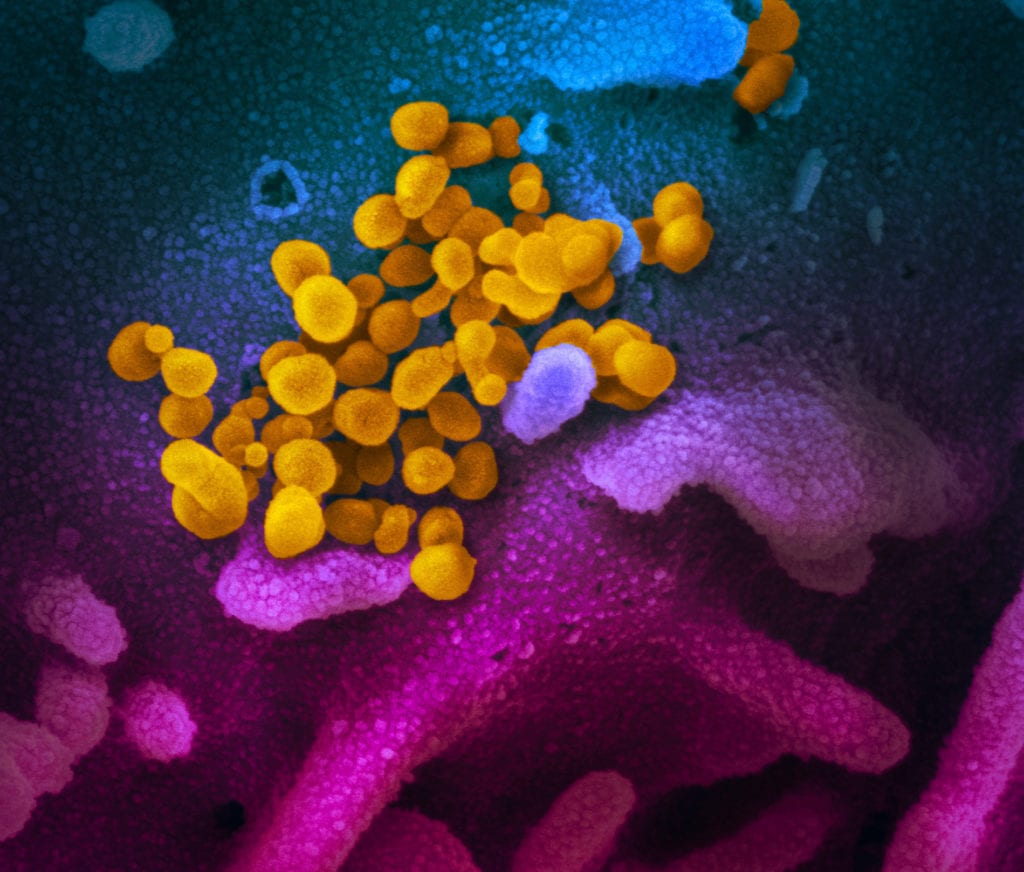 Review current situation of COVID-19
Long Haulers
Questions and Answers
2
COVID-19 Global Situation Summary
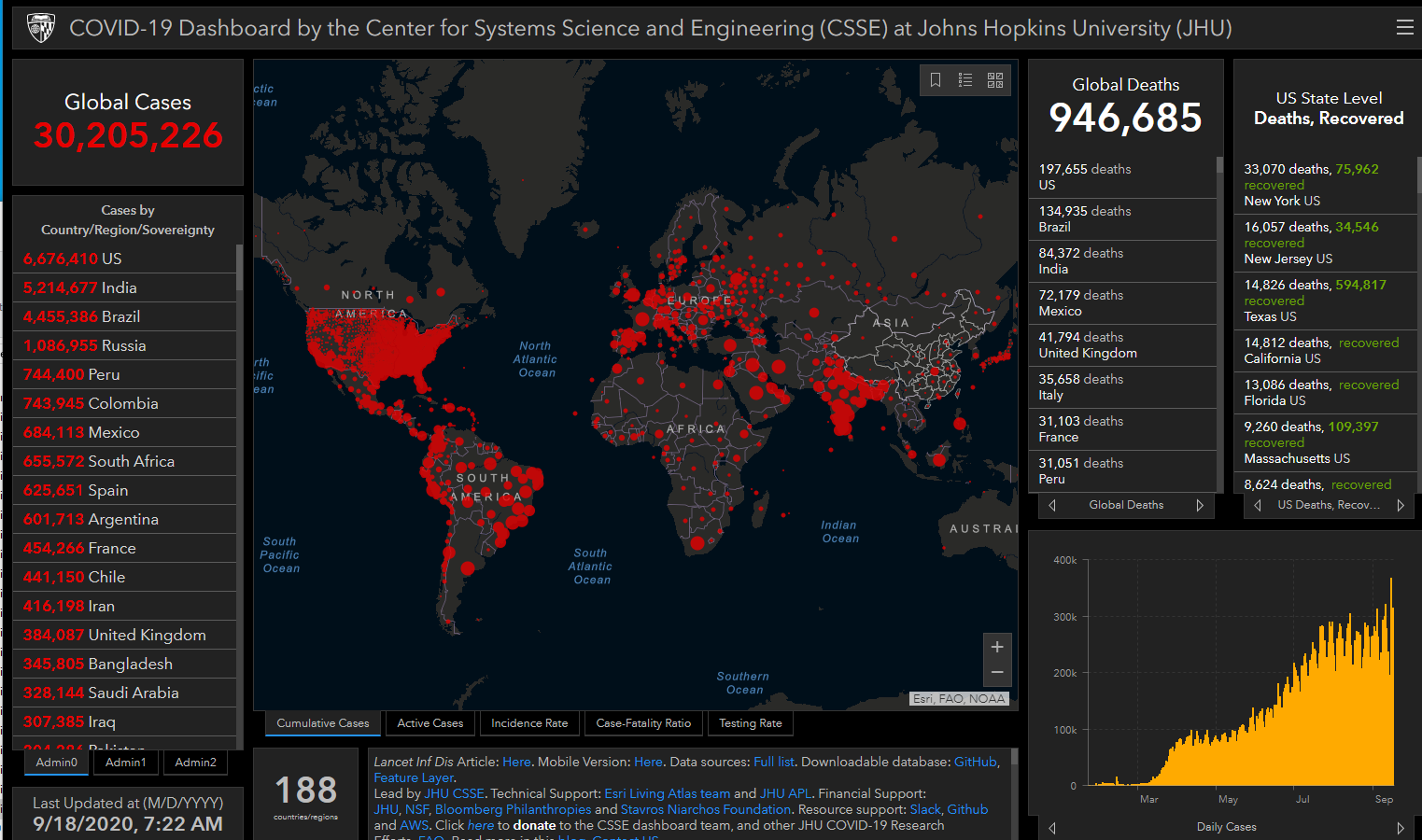 3
U.S.: COVID-19 Cases
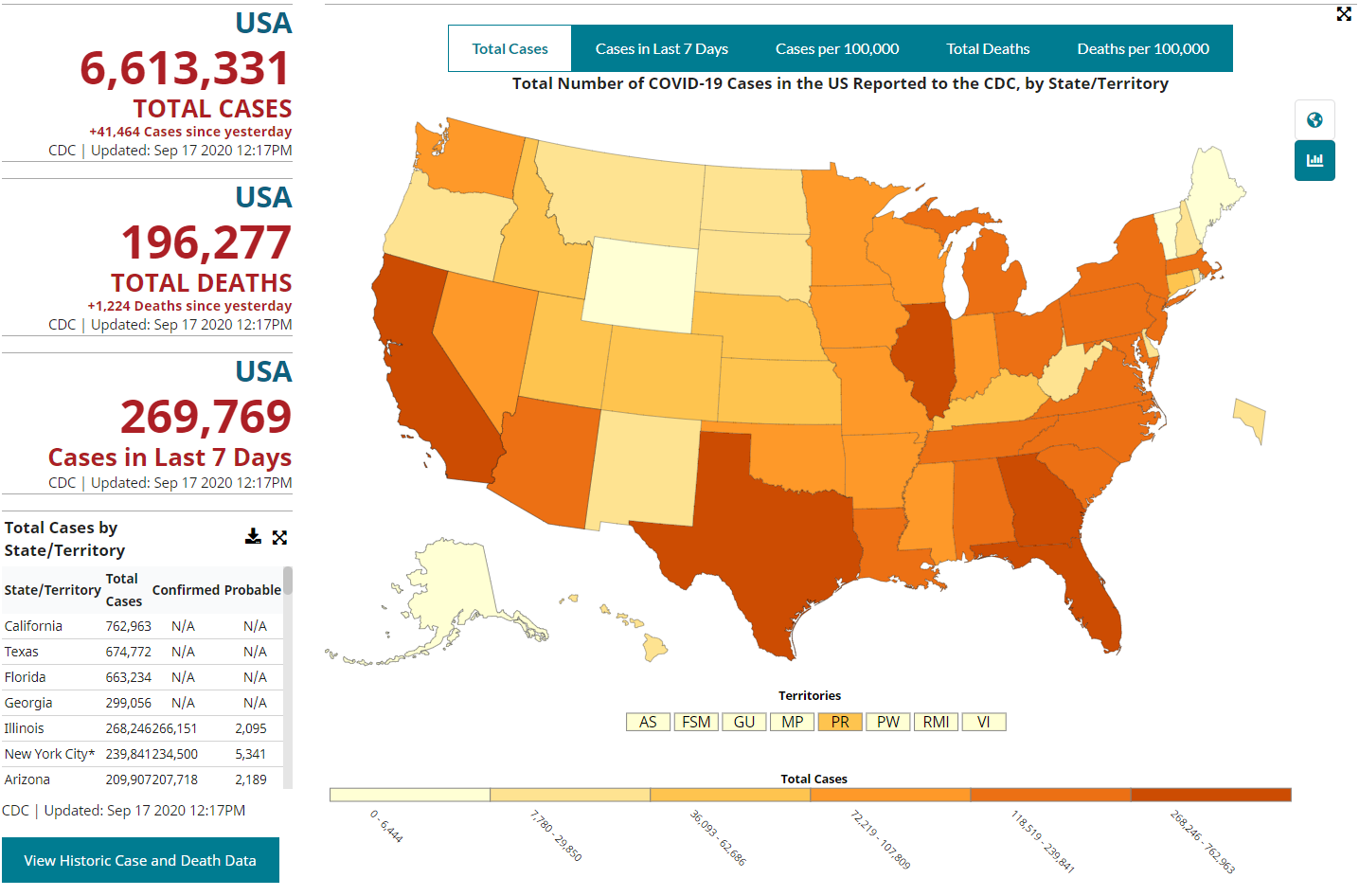 4
https://www.cdc.gov/coronavirus/2019-ncov/cases-updates/cases-in-us.html   Accessed 9/18/2020
Number of Cases Reported in the USA, by Day
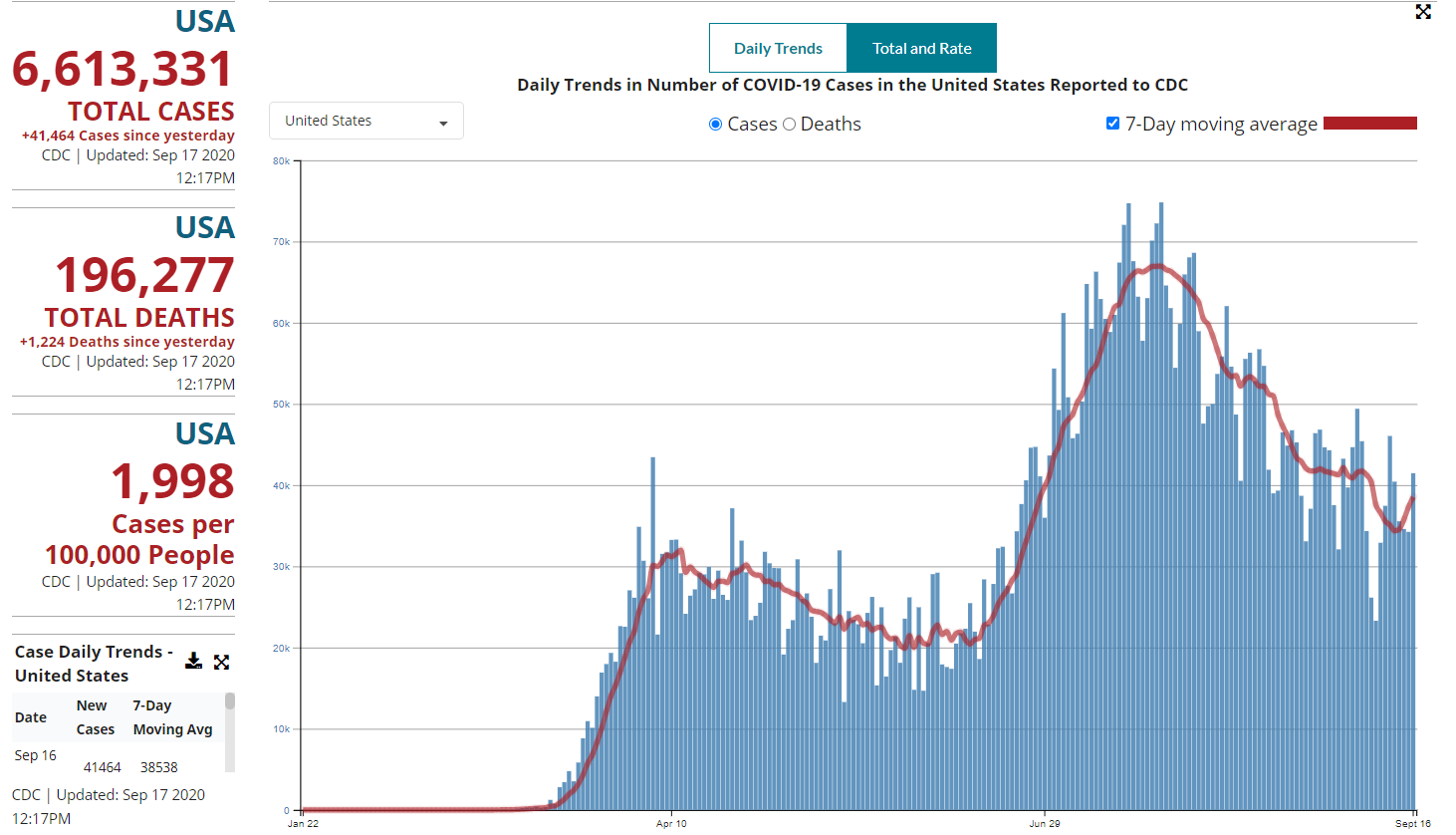 5
http://health.maryland.gov/coronavirus
Data current as of 9/11/2020
Maryland: COVID-19 Cases
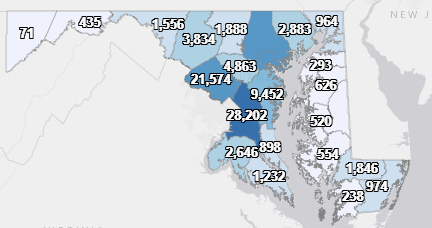 Cases: 119,062
543 new
Deaths: 3,724
7 new
Hospitalizations: 15,070
Current: 347
62 new
Total tests 2,324,252
6
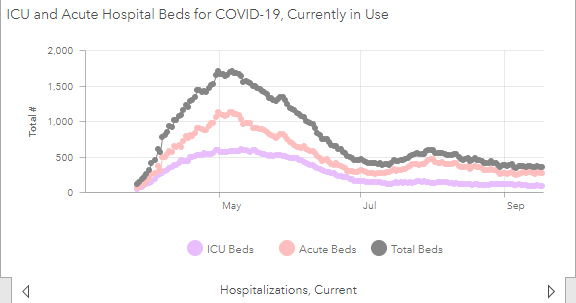 7
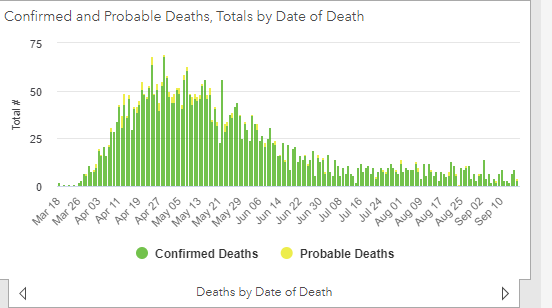 8
Testing Volume and % Positivity
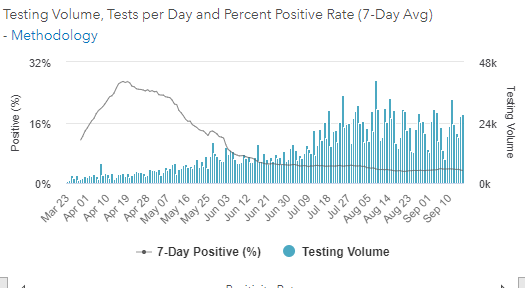 9
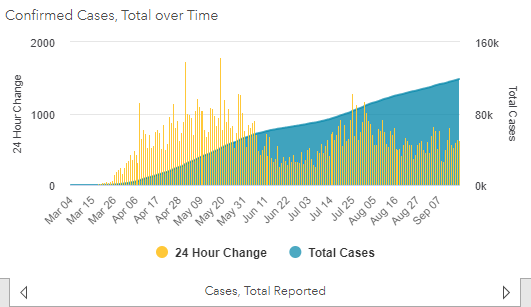 10
Long Haulers
“Long Haulers”
People who have recovered from acute COVID-19 infection but report lingering symptoms, ranging from mild to severe
May be as frequent as 1 in 5 previously healthy young adults
Long Haul symptoms may not correspond with severity of original disease
Residual symptoms may include:
Chronic Fatigue
Cardiomyopathy
Neurological complications including cognitive difficulties, memory loss
Abnormal lung function, SOB
Decreased immune function
https://www.cdc.gov/mmwr/volumes/69/wr/mm6930e1.htm
https://www.nature.com/articles/d41586-020-02598-6
12
Long Haulers: Testing
Recommendation to not re-test previously positive cases within 90 days UNLESS the are symptomatic
Challenge is defining symptomatic
Long Haulers may or may not test positive by PCR
What does a positive mean in a person with residual symptoms
Residual traces of RNA and not infectious?
Small amount of lingering virus and mildly infectious?
What does a negative mean in a person with residual symptoms
Virus has cleared?
13
Long Haul Infection Control Questions
CDC Criteria to discontinue precautions, exclusions in symptomatic people:
10 days since symptom onset
24 hours fever free
Improvement of other symptoms
What happened if the “other symptoms” have not improved weeks/months later?
Consider this as a place to use a test based strategy
ID consult
Consult with Public Health
Keep an eye on the science: More to come
14
Community Contact Exposures
Contacts in the community can contribute to spread of COVID-19
Early results from a case control study looking at exposures
Symptomatic patients seeking care at one of 11 different facilties
Restaurant dining (indoor and outdoor)  was reported in 42% of cases and 12% of controls
42% of cases reported close contact with a known COVID-19 case, mostly in households
15
https://www.cdc.gov/mmwr/volumes/69/wr/mm6936a5.htm
COVID-19 and Pregnancy
Among 598 hospitalized pregnant people with COVID-19, 55% were symptomatic
16% were admitted to the ICU
8% required mechanical ventilation
1% death rate
2% fetal loss rate, and occur among both symptomatic and asymptomatic patients

Pregnant people should be aware of the risks of COVID, and take precautions 
 Providers should observe pregnant patients for potential COVID infection and complications
16
https://www.cdc.gov/mmwr/volumes/69/wr/mm6938e1.htm?s_cid=mm6938e1_w
Resources
MDH Novel Coronavirus: http://health.maryland.gov/coronavirus
MDH Laboratory Coronavirus: https://health.maryland.gov/laboratories/Pages/Novel-Coronavirus.aspx
COVID-19 People at risk                                    https://www.cdc.gov/coronavirus/2019-ncov/specific-groups/high-risk-complications.html
CDC Guidance for Infection Control https://www.cdc.gov/coronavirus/2019-nCoV/infection-control.html
Behavioral Health https://www.cdc.gov/coronavirus/2019-ncov/hcp/infection-control-faq.html?CDC_AA_refVal=https%3A%2F%2Fwww.cdc.gov%2Fcoronavirus%2F2019-ncov%2Finfection-control%2Finfection-prevention-control-faq.html
Memory Care https://www.cdc.gov/coronavirus/2019-ncov/hcp/memory-care.html
17
Questions?
Email : mdh.ipcovid@Maryland.gov
18